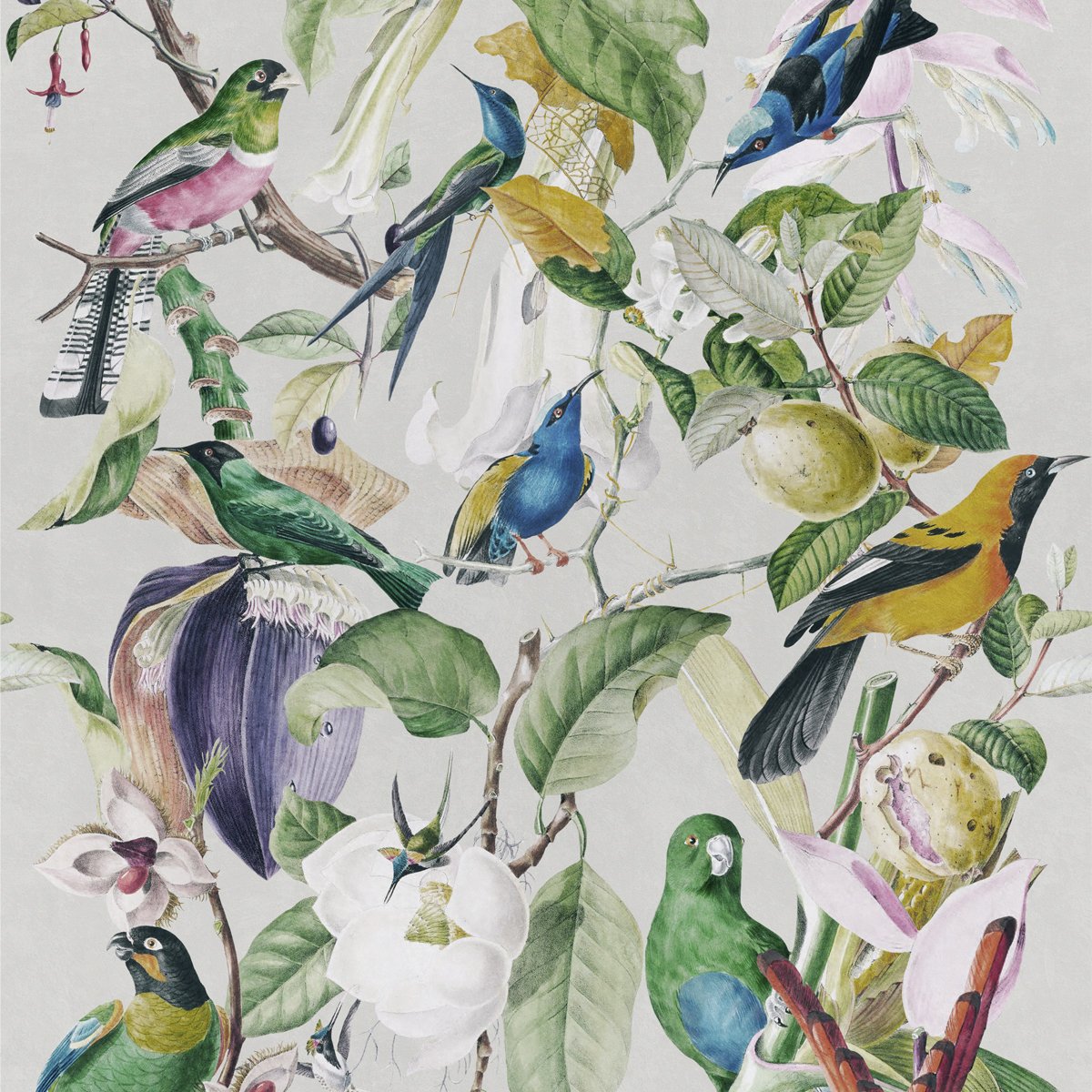 Vtáctvo a my
Katarína Kováčová 483711
Obsah
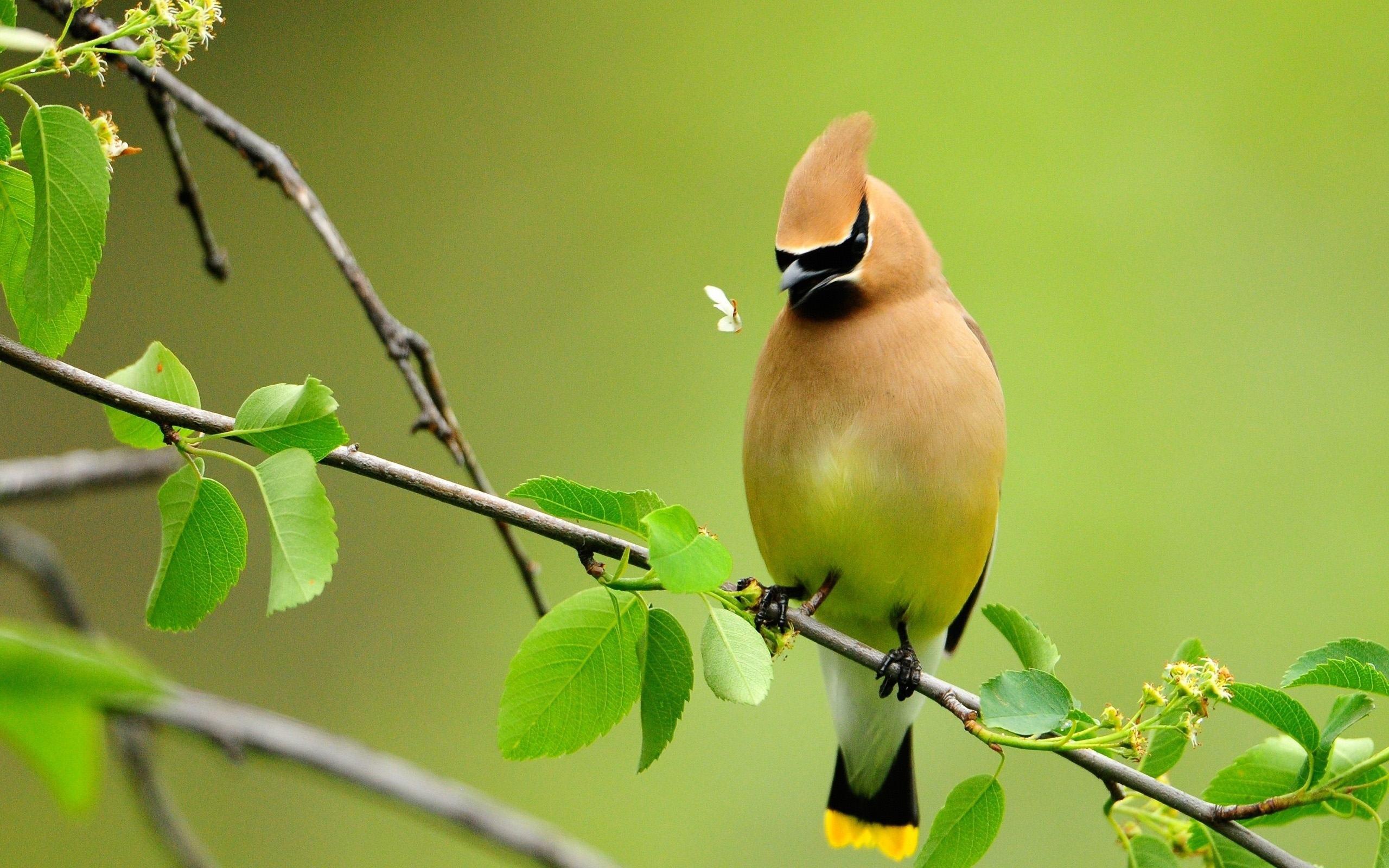 Význam vtáctva
Environmentálne problémy a dopady
Ako vieme pomôcť
Moja skúsenosť
Význam vtáctva
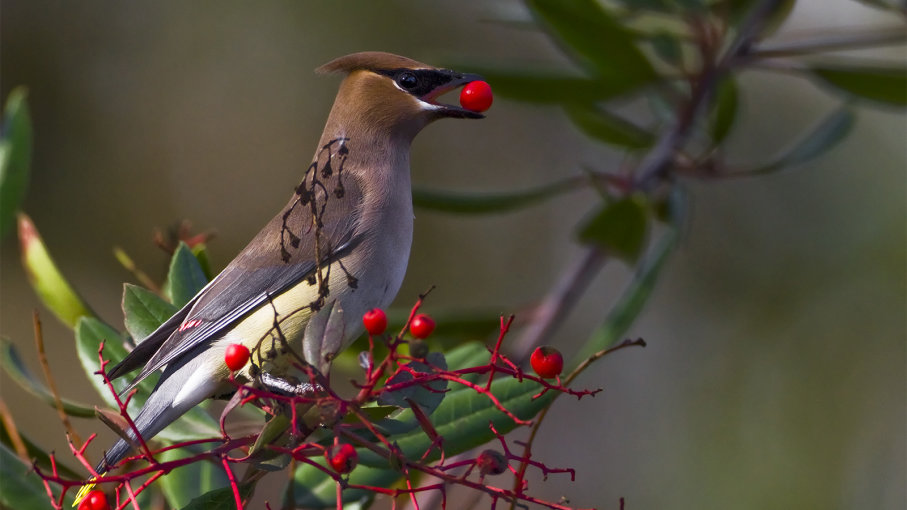 Opeľovanie a roznášanie semien
Požieranie škodcov
Zneškodňovanie mršín
Pôdna formácia
Ekosystémové inžinierstvo
Kultúra – náboženstvo, umenie
Guano
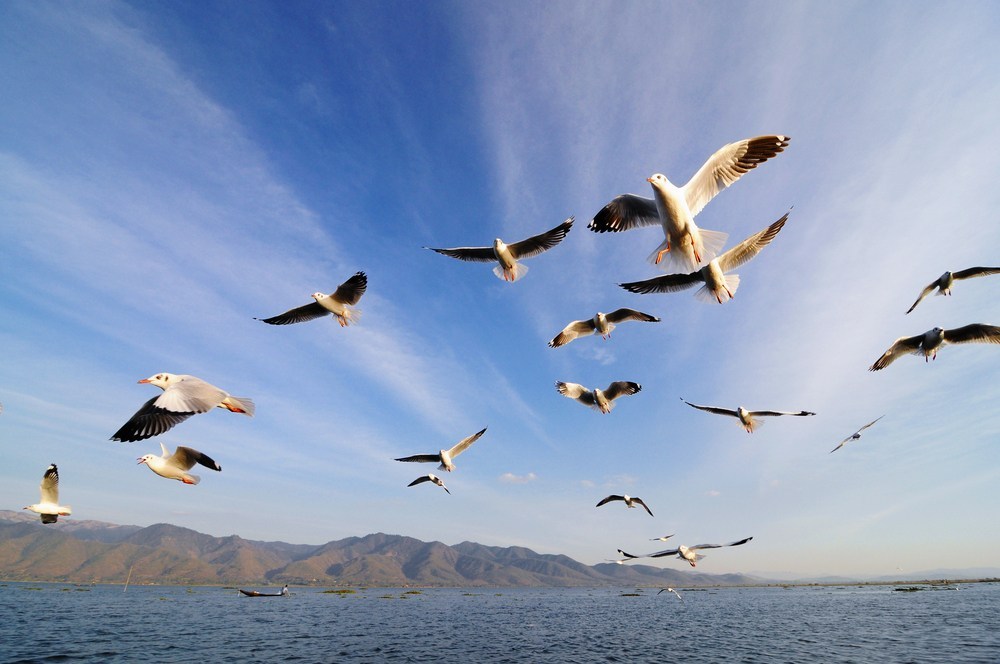 Dopady klimatickej zmeny na vtáctvo
Načasovanie hniezdenia
Deštrukcia habitatu
Invazívne druhy a choroby
Ako vieme pomôcť?
Zimné prikrmovanie
Vtáčie búdky
Vtáčie záhrady 
Osveta
Ochranné fólie
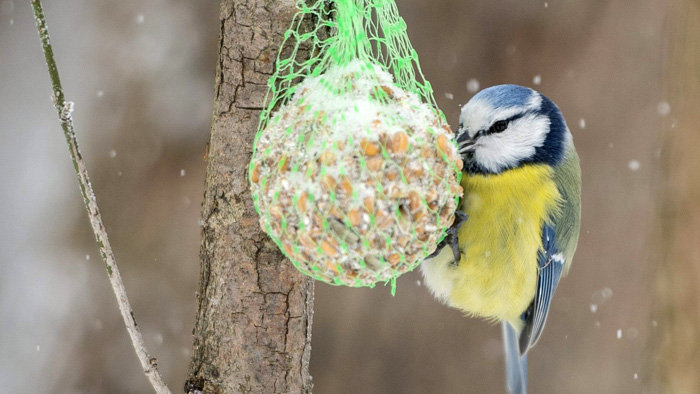 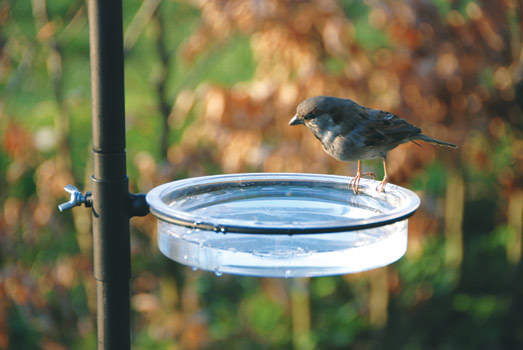 Moja skúsenosť
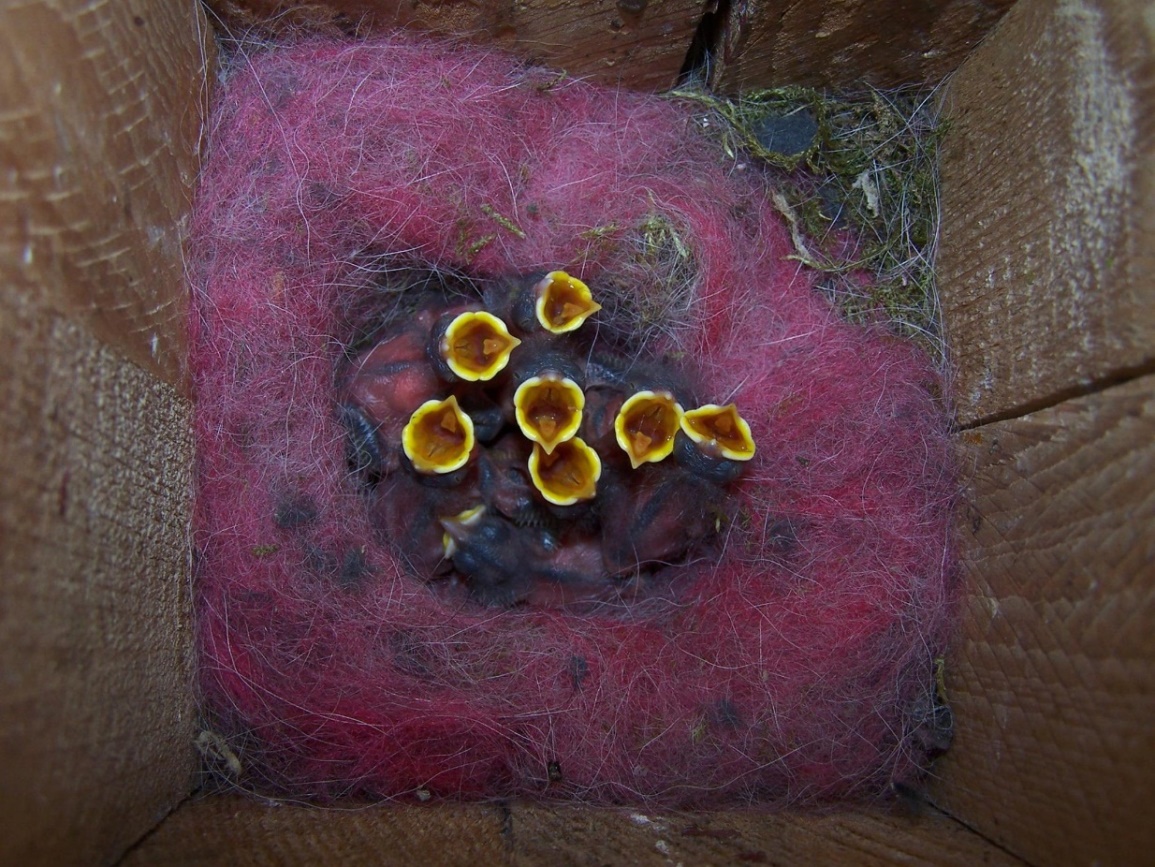 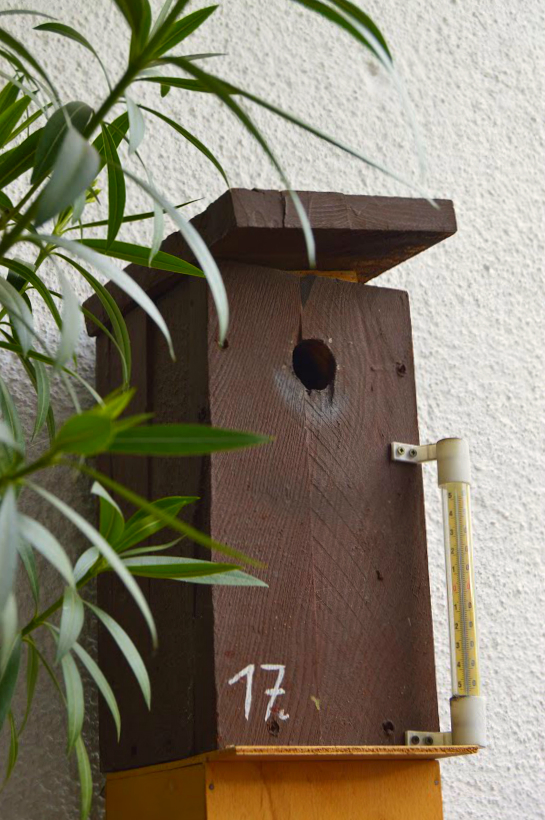 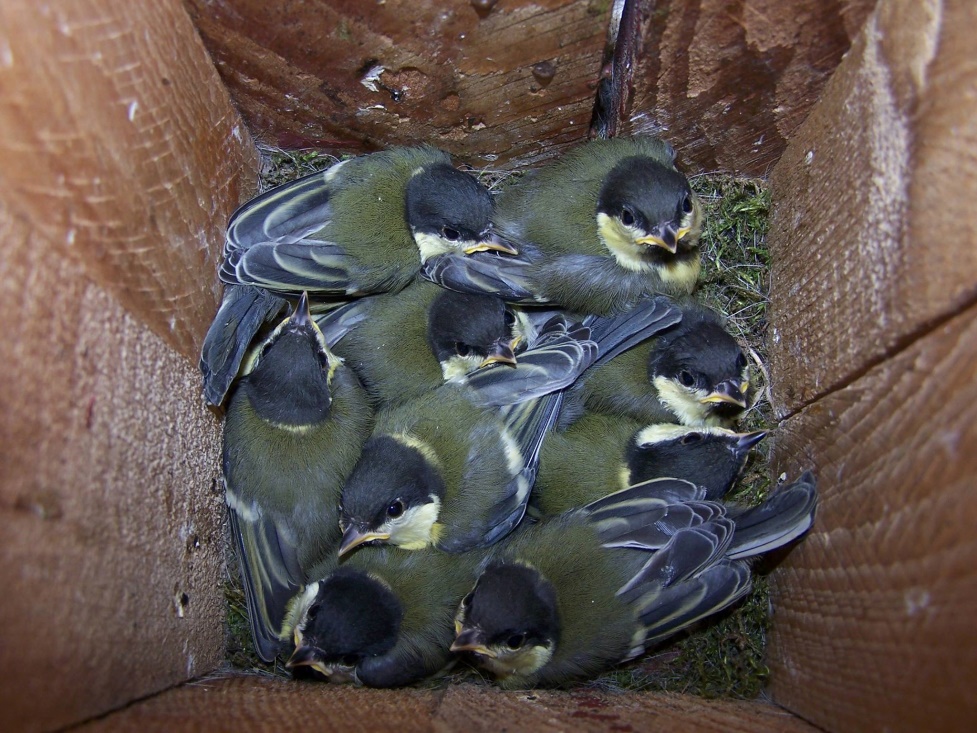 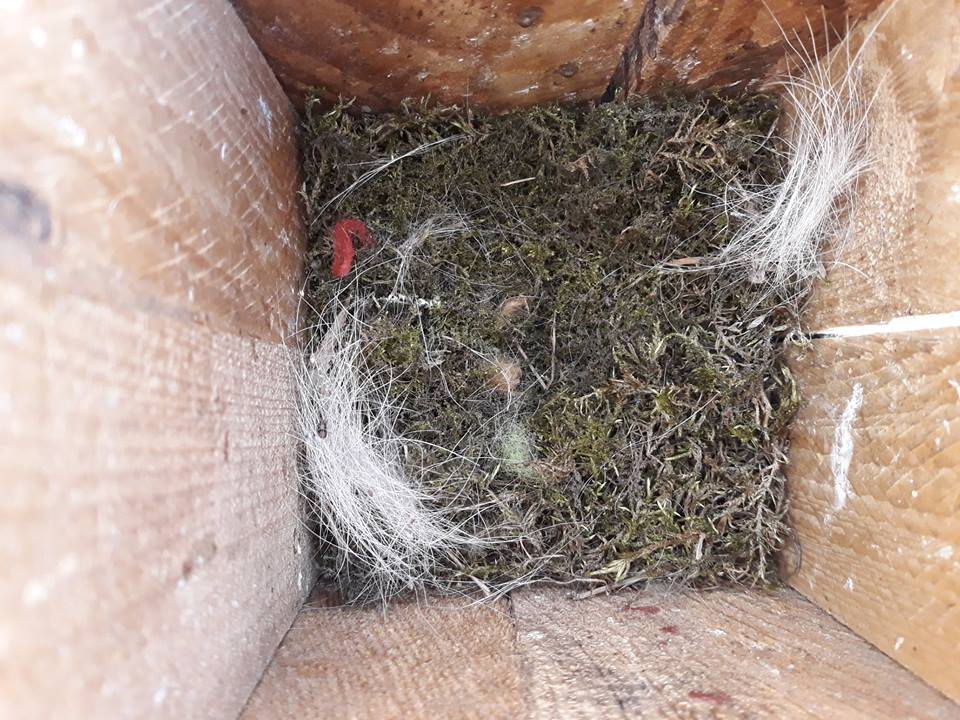 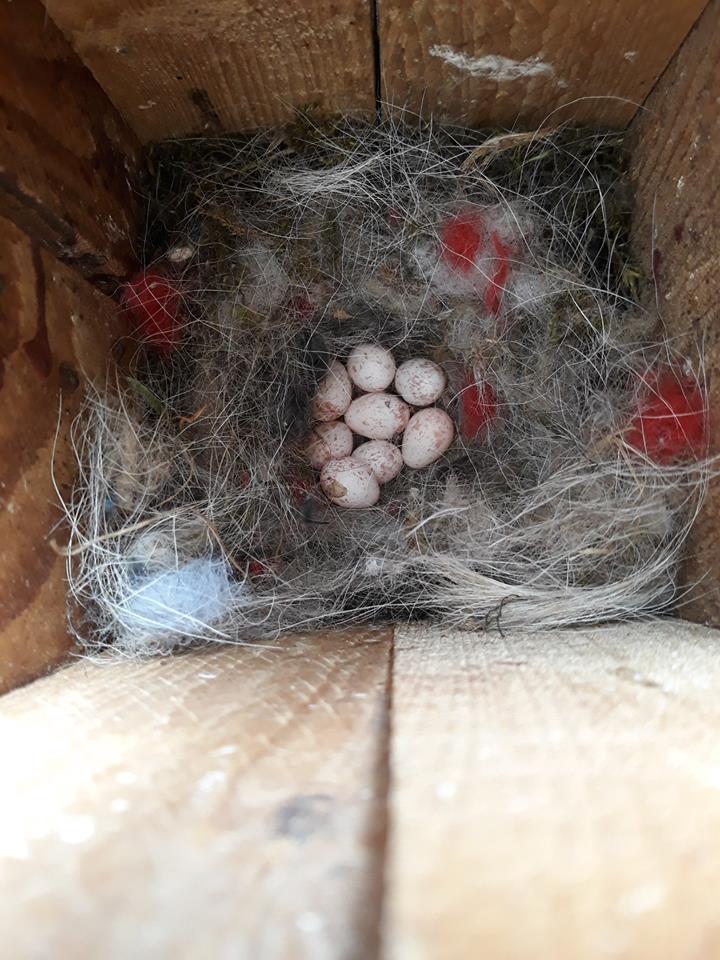 16.3.2019
6.4.2019
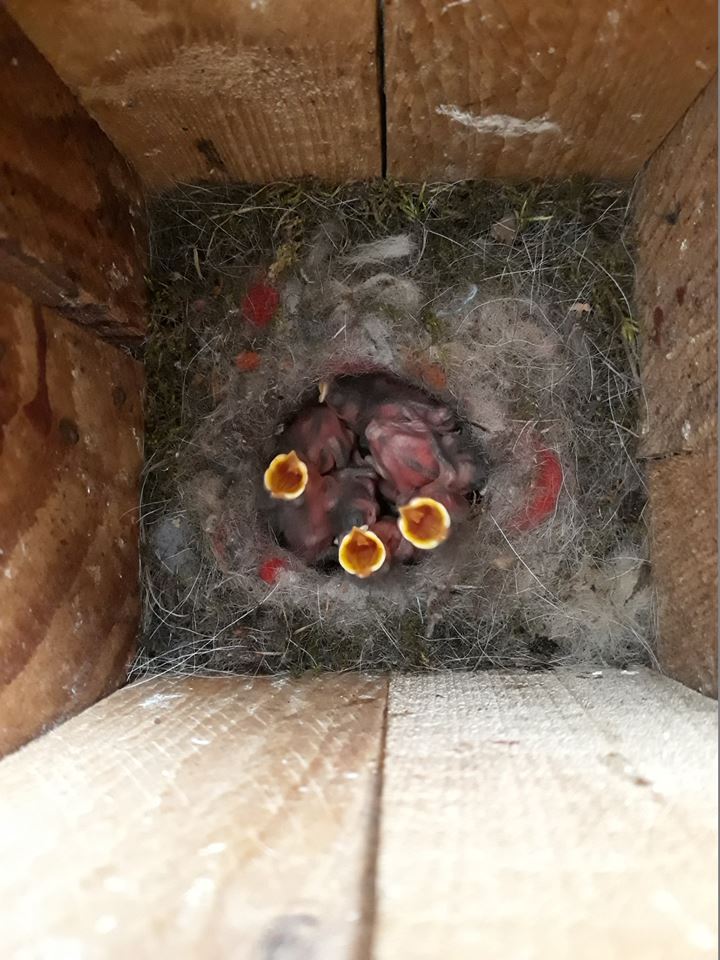 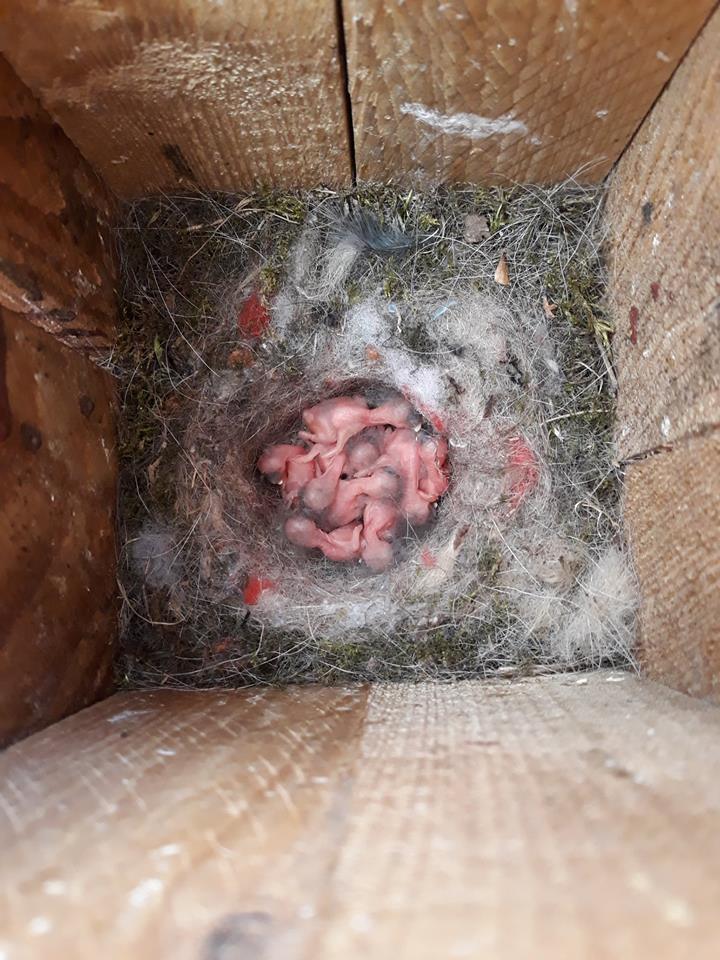 20.4.2019
25.4.2019
Zdroje
https://cees.iupui.edu/blog/why-birds-matter

https://www.environmentalscience.org/birds-changing-climate

https://www.birdlife.cz/

http://www.vtaky.sk/

https://www.jstor.org/stable/20445808?seq=1#metadata_info_tab_contents